ERISH
YOUR BATHROOM FRIEND
Our 
Problem
Our user was born with Arthrogryposis 
Condition that limits movement 
Faces challenges with everyday tasks
So What?
Factors for individuals with Arthrogryposis
Impacts more than just their physical abilities
Affects their independence, quality of life, and self esteem
Device is meant to empower their independence and privacy
Understanding User Requirements
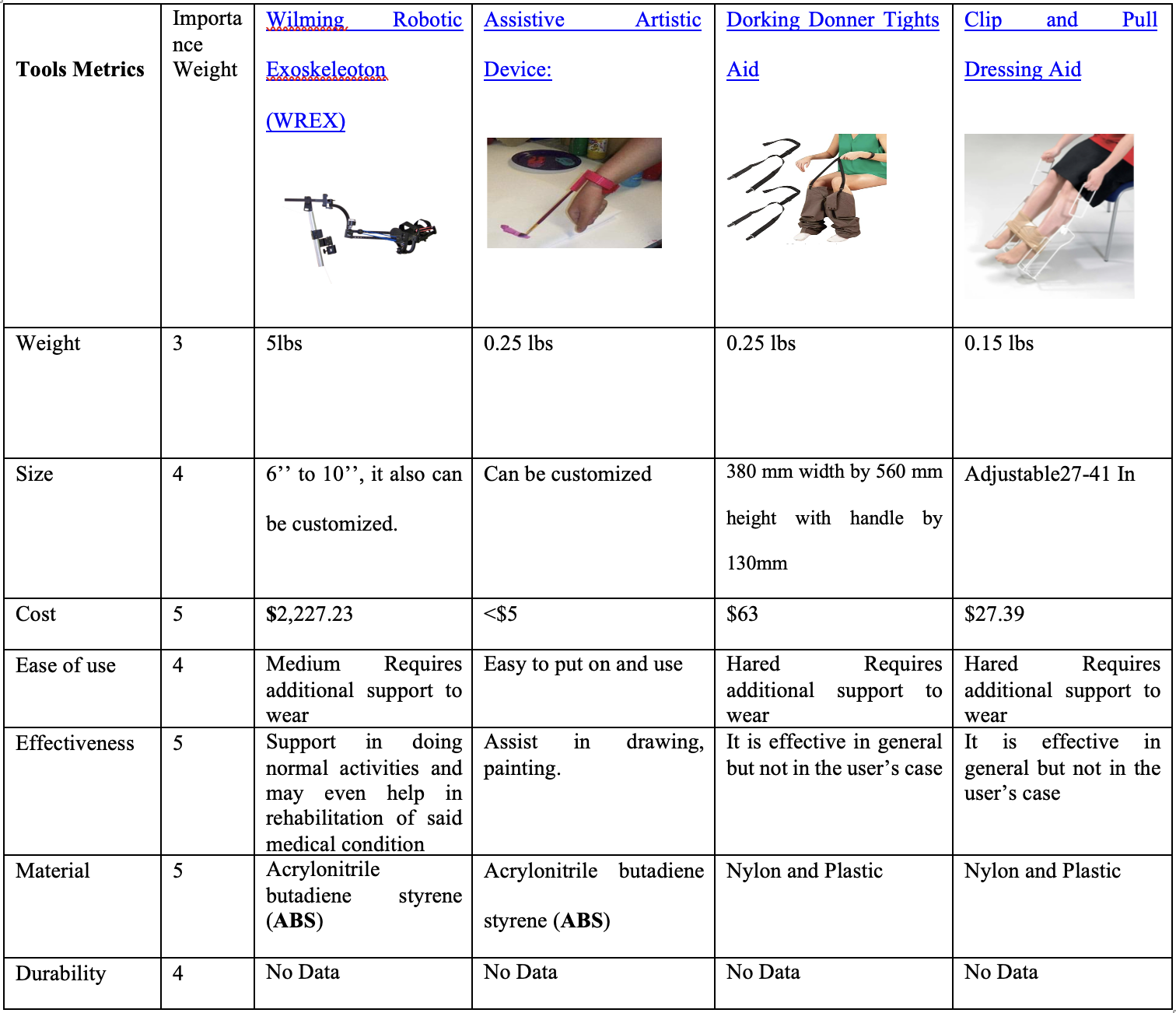 Our Solution
3D Printed Triggers
3D Printed Clamps
3D Printed Hinge
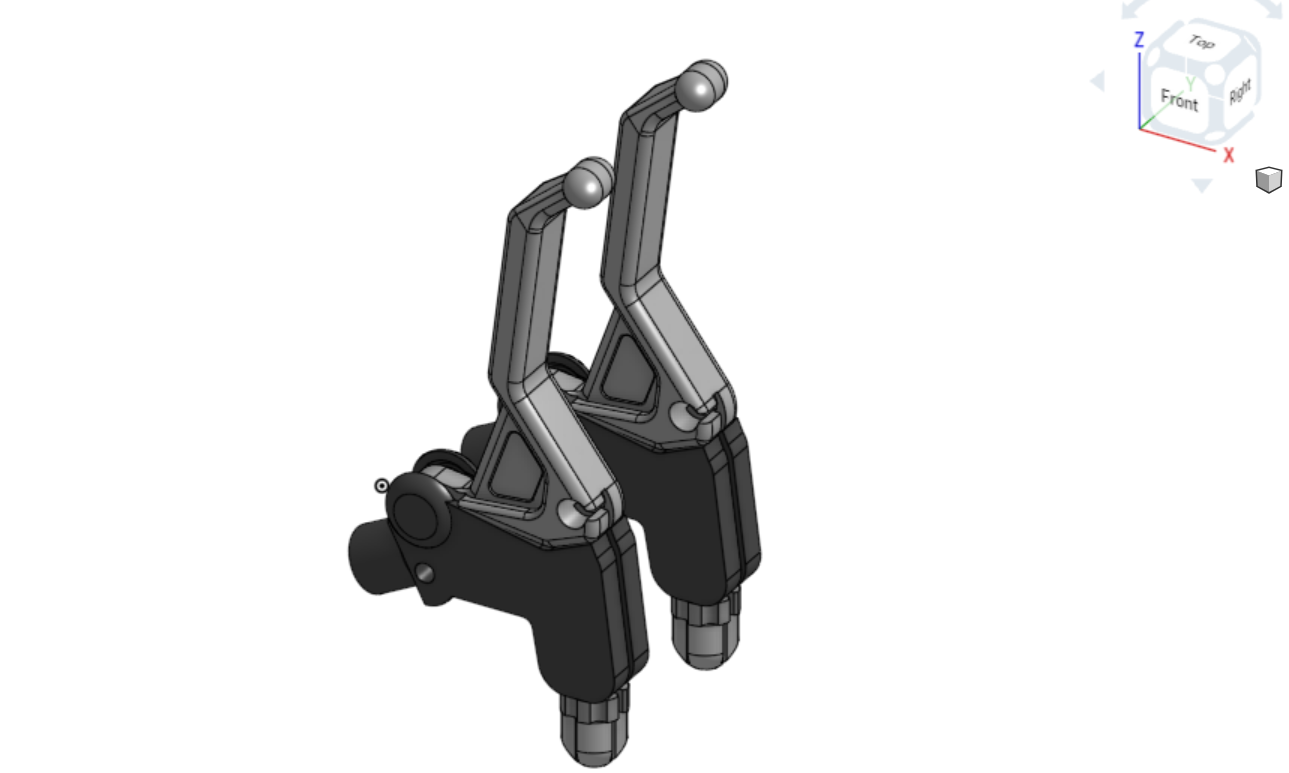 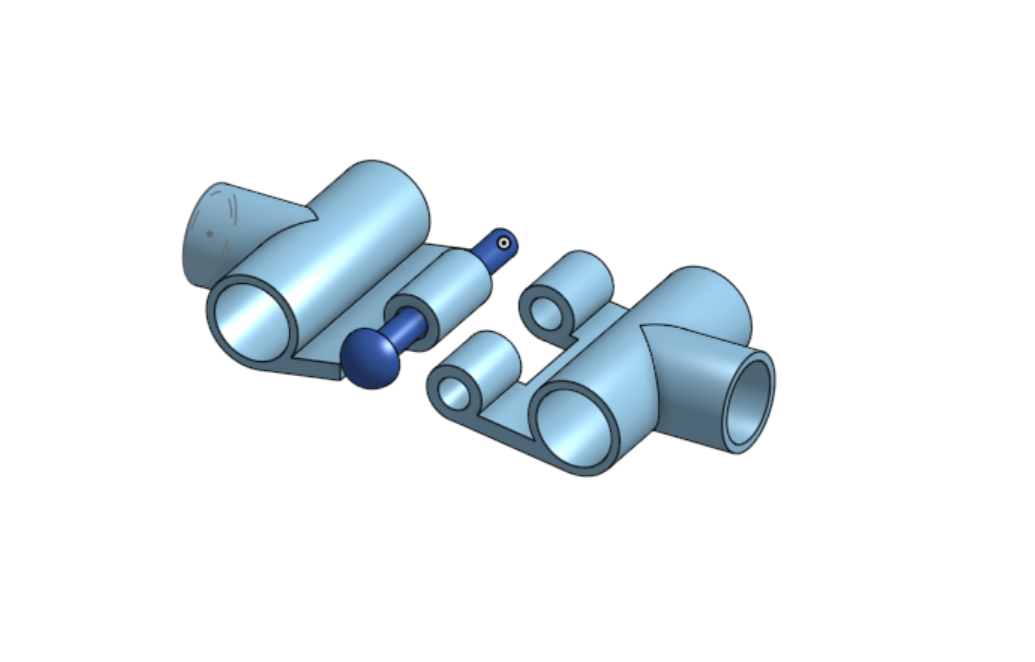 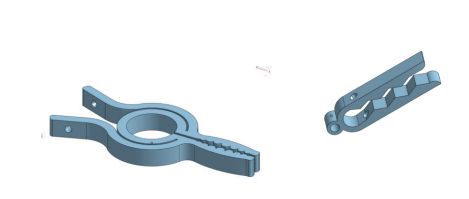 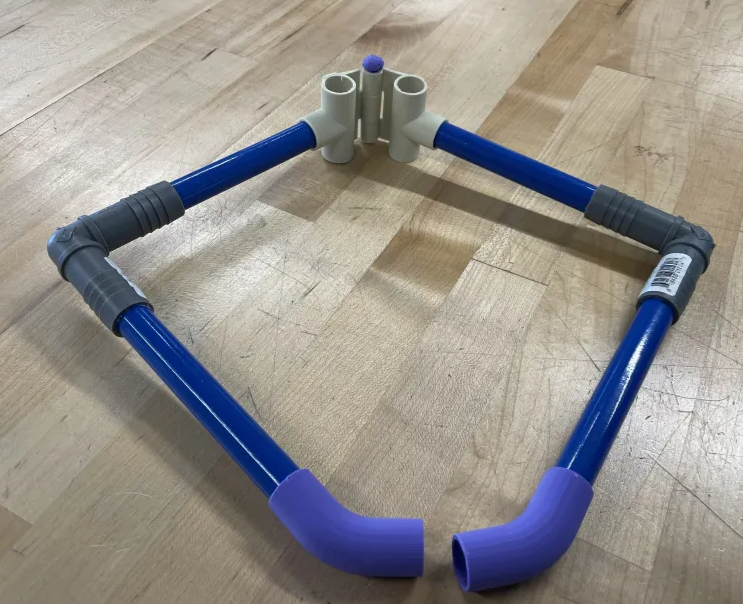 Rectangular Shape
PEX Pipe
Thanks
Do you have any questions?